MARCO NORMATIVO VALORIZACIÓN ENERGÉTICA DE LOS RESIDUOS – CO-PROCESAMIENTO EN HORNOS CEMENTEROS
CONFERENCIA RIELA
8 de noviembre 2018
Santo Domingo, República Dominicana
TONELADAS DE BASURA IMPACTARON EL PASADO 12 DE JULIO LAS COSTAS DE SANTO DOMINGO
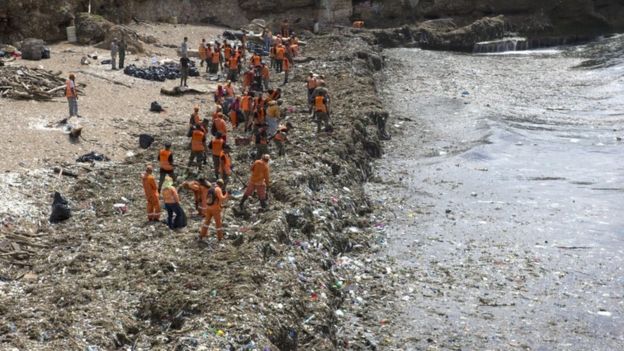 Video
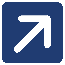 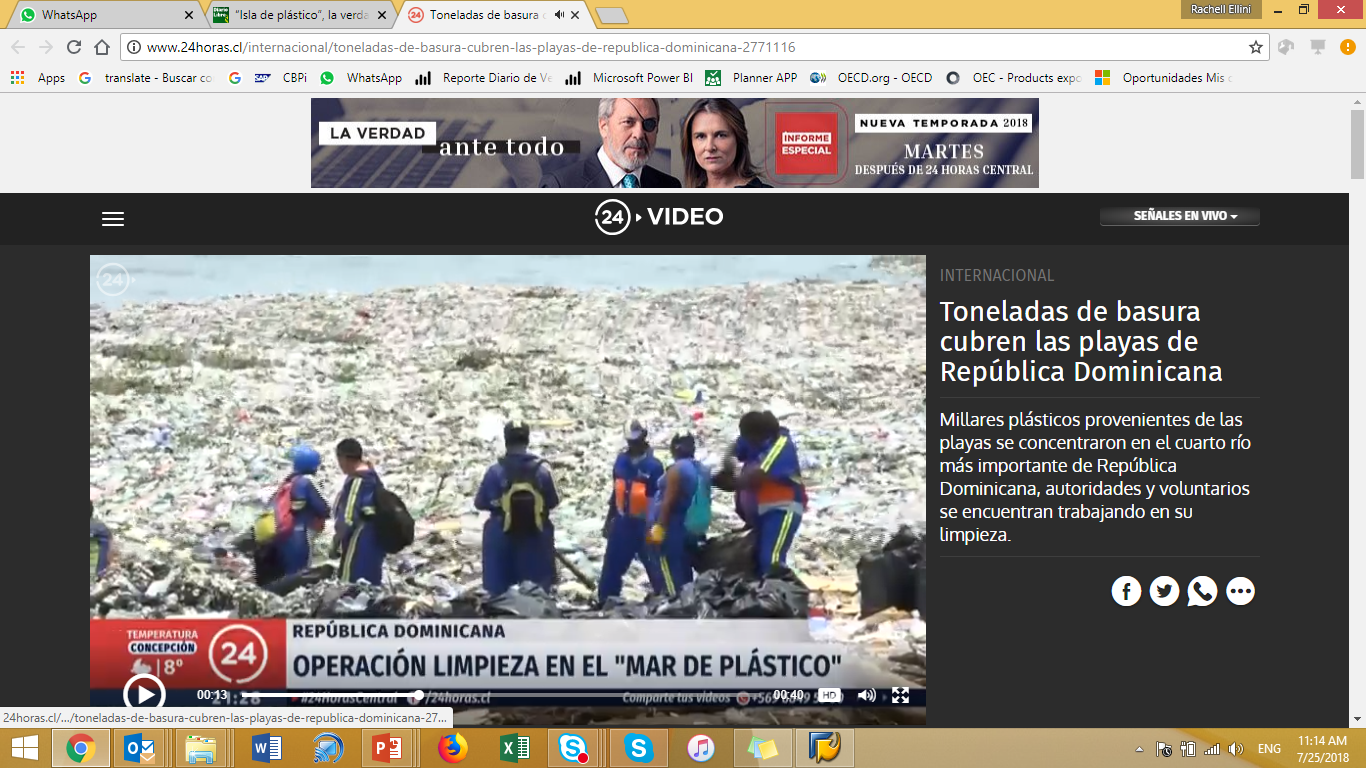 Crisis Residuos 
Post-Tormenta
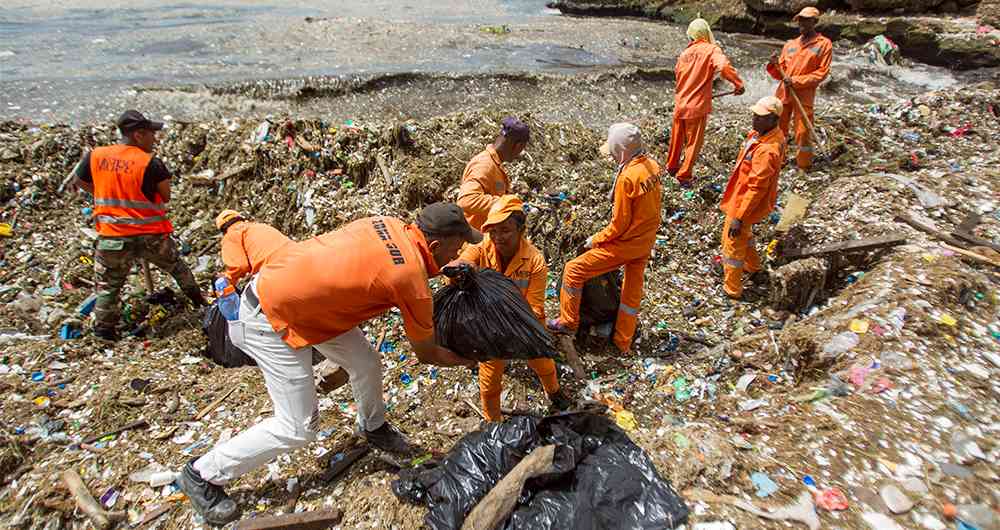 Fuente: Diario Libre, semana.com y 24hrs.CL
JERARQUÍA DE ALTERNATIVAS PARA EL APROVECHAMIENTO DE RESIDUOS
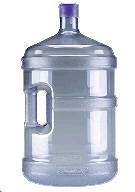 Reducir la generación, comprar inteligentemente
Reducción
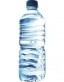 P O
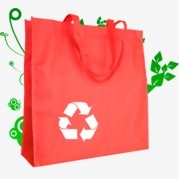 Darle un uso diferente
Re-uso y reciclaje
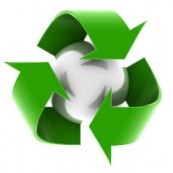 Aprovechamiento de residuos en los hornos cementeros
Co-procesamiento
Sustentable
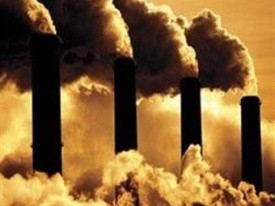 Incinerar es quemar los residuos no aprovechando la energía
Incineración
Enterrar los residuos es la opción menos sustentable
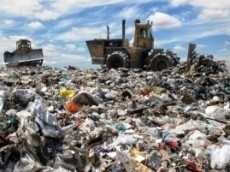 Confinamiento
EL COPROCESAMIENTO DE RESIDUOS EN HORNOS CEMENTEROS CONSISTE EN LA SUSTITUCION DE COMBUSTIBLES FOSILES TRADICIONALES COMO EL CARBON, POR COMBUSTIBLES PROVENIENTES DE LA UTILIZACION DE LOS RESIDUOS, SIRVIENDO COMO ENERGIA TERMICA EN EL PROCESO DE PRODUCCION DE CEMENTO
Co-procesamiento contribuye a disminuir las emisiones de CO2 dentro del proceso de producción de cemento y gestión de residuos convirtiéndose en una solución ECO-EFICIENTE para enfrentar los desafíos de la sostenibilidad.
No genera cenizas.
Destruye el residuo
Horno cementero trabaja a temperaturas entre 1500 y 2000 grados celsius
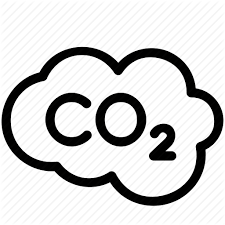 Experiencias 

En Europa:
Alemania más del 60% de la energía proviene de residuos. 
Polonia ha alcanzado más del 30% .
Marco Normativo integral
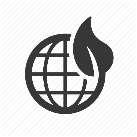 En Latinoamérica:
Co-procesamiento no supera un promedio del 10% 
En muchos países es casi nulo 
Marco normativo disperso o casi nulo
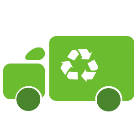 Fuente: FICEM
[Speaker Notes: 1. Validar porcentaje de avance]
QUÉ SE PUEDE COPROCESAR?
RESIDUOS INORGÁNICOS:
Llantas
Plásticos 
Papel y cartón 
Textiles

BIOMASAS: 
Cascarilla de arroz
Bagazo de caña
Aserrín
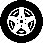 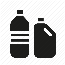 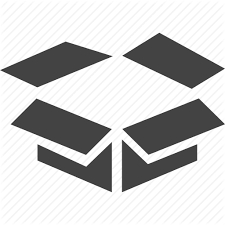 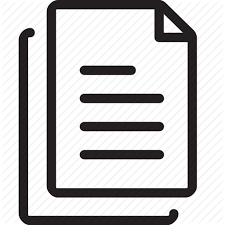 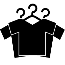 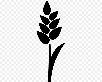 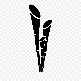 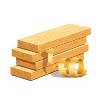 Existe una Lista negativa, entre ellas residuos de alimentos, papel contaminado, que por su bajo poder calorífico, alto contenido de agua y olor  no pueden ser co-procesados.
LEGISLACIÓN INTERNACIONAL APLICABLE A LA VALORIZACIÓN ENERGETICA DE LOS RESIDUOS Y EL COPROCESAMIENTO
RESULTADOS DESTACADOS: 
Las sociedades que se plantean en resolver en forma definitiva el problema de los residuos, contemplan el coprocesamiento una de las soluciones mas costo-eficientes y de largo plazo 

La responsabilidad de los residuos siempre radica en el generador por lo cual los costos de su valorización deberán ser directa o indirectamente imputados a los generadores 

Las emisiones y otros parámetros relevantes del horno deben ser regulados considerando las referencias internacionales pero contemplando las realidades locales 

Los países exitosos con el Co-procesamiento, han desarrollado legislaciones en todo el ciclo de vida de los residuos . Ese es el reto para la R.D.
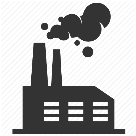 FICEM realizó un estudio de legislación comparada para identificar políticas y marcos regulatorios que han permitido lograr sinergias entre la industria del cemento y la cadena de gestión de residuos para adelantar la actividad del co-procesamiento

Proyecto de Ley de Residuos Sólidos:
Estabilidad Jurídica
Inversiones Financieras 
Actores involucrados
Sanciones/Educación
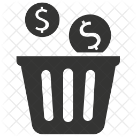 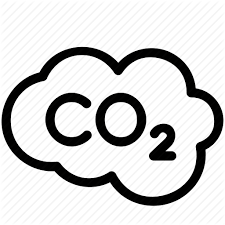 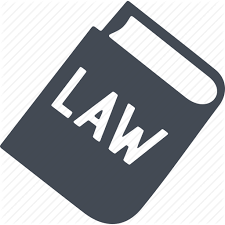 Fuente: FICEM
“En CEMEX estamos comprometidos con la sostenibilidad del medio ambiente”
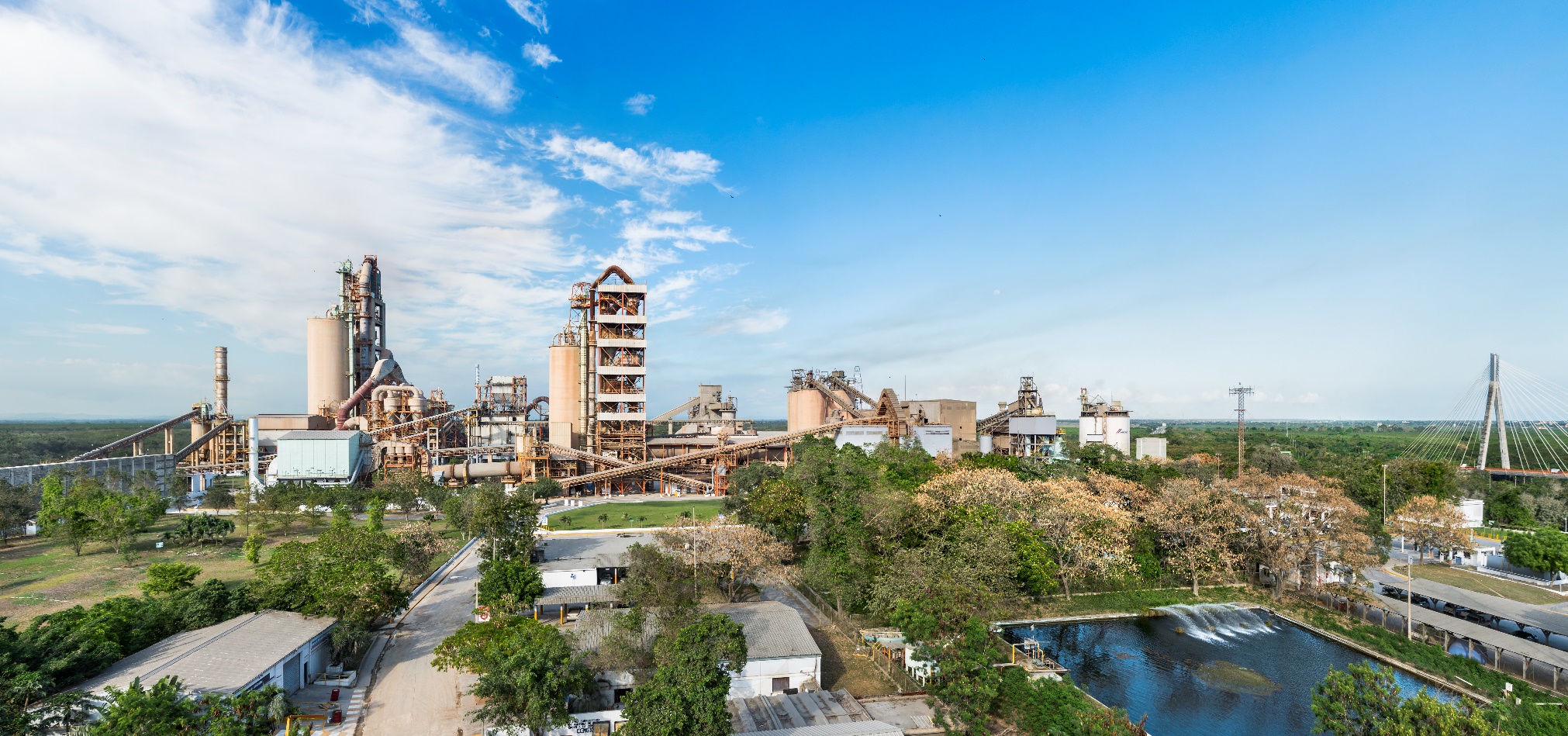 GRACIAS!